Figure 9. BESA. (A) Left and back views of the head showing symmetrical source locations in Heschl's gyrus containing ...
Cereb Cortex, Volume 17, Issue 3, March 2007, Pages 501–512, https://doi.org/10.1093/cercor/bhj175
The content of this slide may be subject to copyright: please see the slide notes for details.
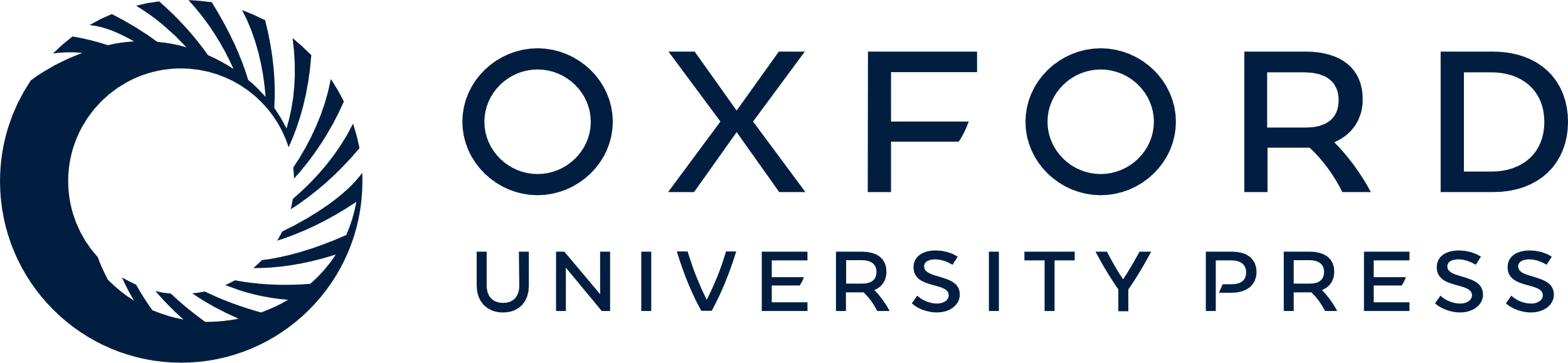 [Speaker Notes: Figure 9. BESA. (A) Left and back views of the head showing symmetrical source locations in Heschl's gyrus containing orthogonal dipoles with tangential, radial, and anterior/posterior orientations relative to the temporal portion of the scalp. This dipole model was used as a spatial filter for the Δf- and buildup-related activity in young, middle-aged, and older adults. (B) Source amplitude time courses of the tangential (top), radial (middle), and anterior/posterior (bottom) dipoles for Δf-related activity (12–0 semitone difference wave) in the LH (left) and RH (right) for young, middle-aged, and older adults. Horizontal bars above the timescale in the left tangential panel represent pure tones in the stimulus pattern.


Unless provided in the caption above, the following copyright applies to the content of this slide: © The Author 2006. Published by Oxford University Press. All rights reserved. For permissions, please e-mail: journals.permissions@oxfordjournals.org]